Sequence of cDNA from the deletion mutant delta RGK1
GNNNNCGTGNTGAGCGAAGTCCGGAGCAGACATCTTTCAGCAATACTCGCGATTGAGCCACCAGGAGCAACTGCAGCAACATTACCAGGAGCAGCGCGACTGGGAGCGGGATCGGCCGCCATCGCGCAAGAACTCCAAGCGCATCCGGCCGGATTCGGTGATCCATACAACCATCCGTGAGAACCAGCACCCTCGTTAAGTCTGGACAATACAGTCGAGACGCTGCTAATCAAGAATGAGGGGGACTTCATCAGCGTGGAGCAGGGCAAGGAGCTGGTGGCTCGCAAGCGCAACTCCCAGCAGCTGGCACATCCGCCGGCCCACTTGCATCATCACACCCAGAACCACGCCCACAATCATCACACTCTCCAGCAGCAGCAGCATCAACAGCAGCAGCAACAACAACACAAACGGGACGAGAACATGAGGCAGCTGCTGGATGTGACCAACACGCTCACTTGNNNGGAGAGANCAAA
765
R
E
N
Q
H
R
P
STOP
-CGT-GAG-AAC-CAG-CAC-CCT-CGT-TAA-GTC-TGG
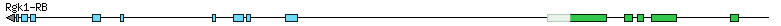